If an object is traveling north at 30 m/s and east at 13 m/s, what is the objects speed?
An object is traveling north at 30 m/s and east at 13 m/s.  In what direction (East of North), to the nearest degree, is the object traveling?
Vectors have two properties.
x- and y-components
direction and magnitude
an arrow and a colour
a resultant and displacement
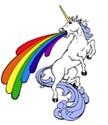 Meters/second
Meters2/second
Meters/second2
Meters2/second2
1/second2
Meters